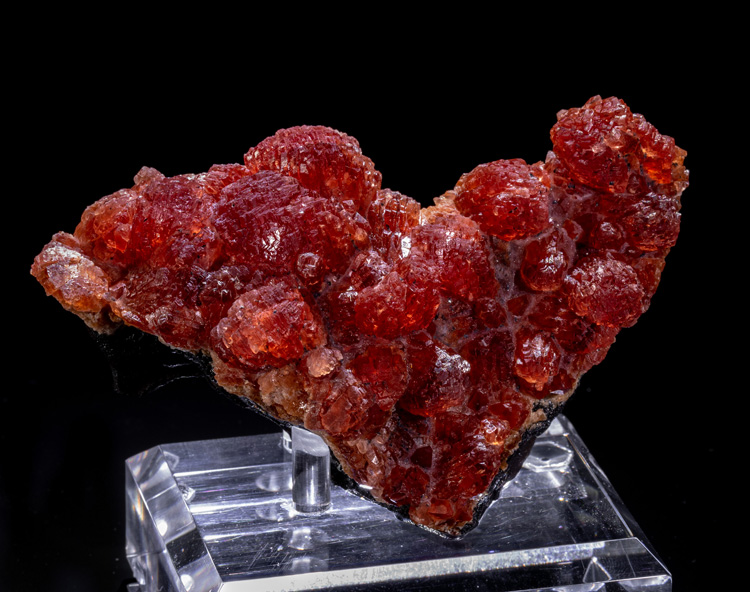 Rhodochrosite
By Isabella Giesing
Rhodochrosite Properties
Color: Pink, yellow, gray, brown
Streak: White
Luster: Vitreous to pearly
Diaphaneity: Transparent to translucent
Rhodochrosite Properties
Cleavage: Perfect, rhombohedral, in three directions
Mohs Hardness: 3.5 to 4
Specific Gravity: 3.5 to 3.7
Crystal System: Hexagonal
Fracture: Irregular/Uneven, Conchoidal
X-Ray Powder Diffraction Information
d-spacing	Intensity
3.66 Å		(35)
2.84 Å		(100)
2.39 Å		(20)
2.172 Å	(25)
2.000 Å	(25)
1.770 Å	(30)
1.763 Å	(35)
Optical Data of Rhodochrosite
Uniaxial
RI Values: nω = 1.814 - 1.816 nε = 1.596 - 1.598
Max Birefringence: δ = 0.218
Surface relief: High
Pleochroism: Weak
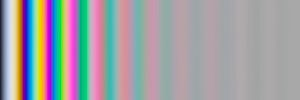 Rhodochrosite Chemical Composition
(Mn, Fe, Mg, Ca)CO3 
Impurities in mineral specimen can cause discoloration of mineral 
Part of the carbonate mineral family
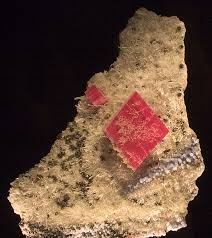 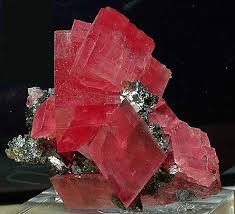 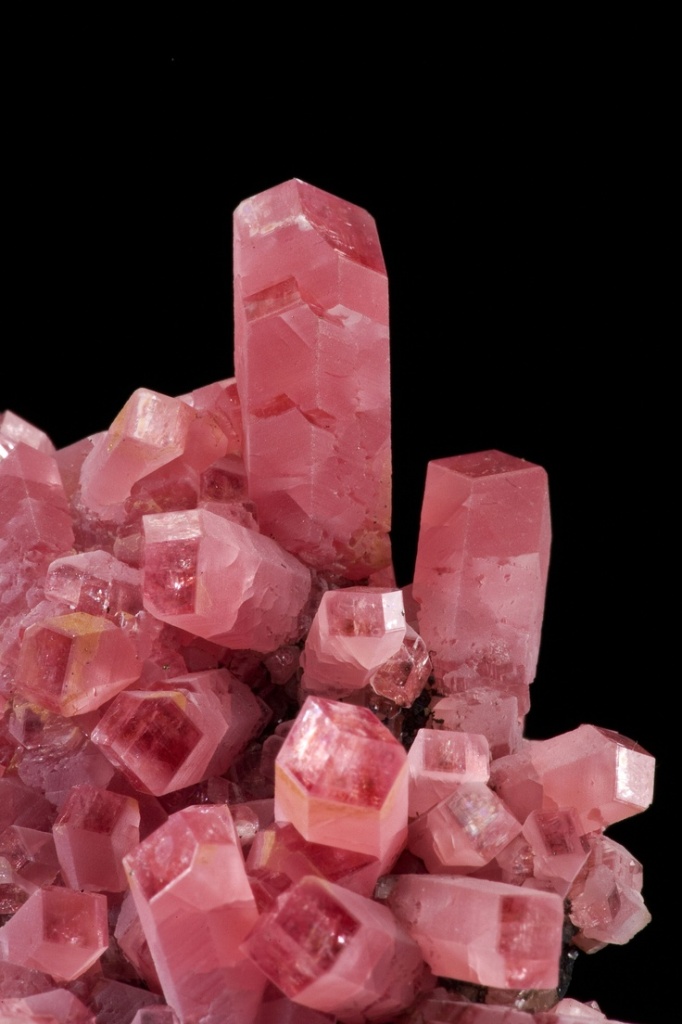 Vein FormationHydrothermal Filling Deposits
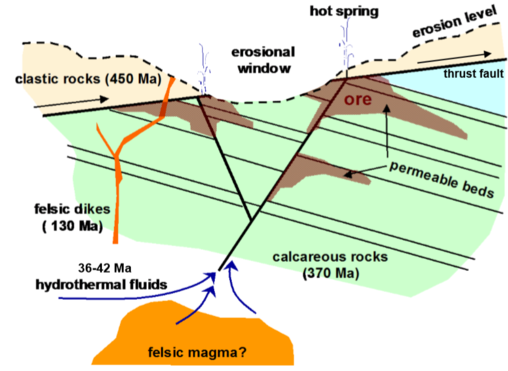 Stalactites Formation
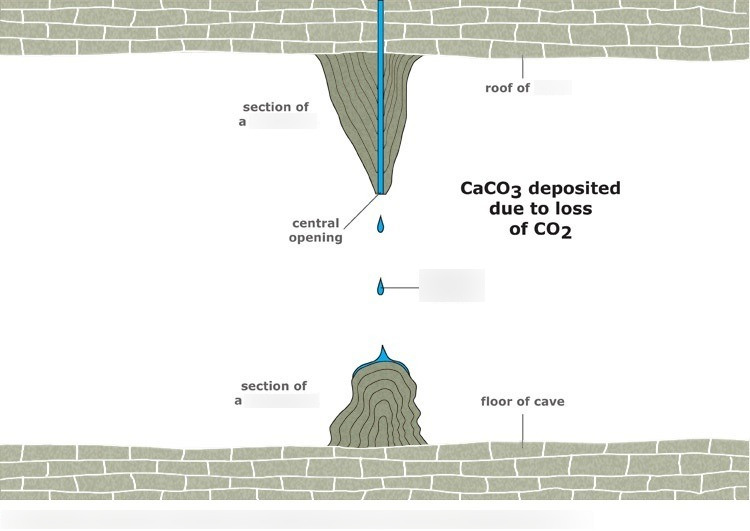 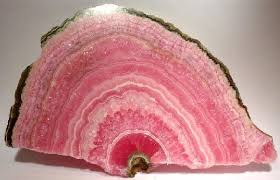 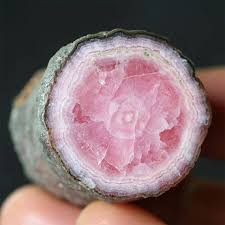 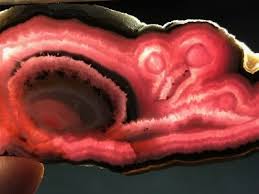 Rhodochrosite Locations
Argentina	Japan
Africa		Peru	
Montana 	Colorado
Russia 	Romania 
Gabon 	Mexico
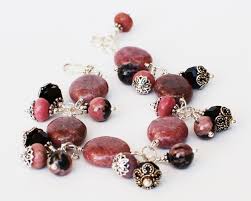 Rhodochrosite Uses
Ore of manganese
Gemstone
Ornamental stone
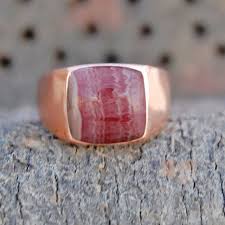 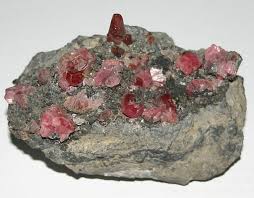 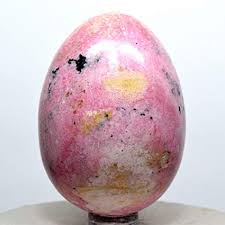 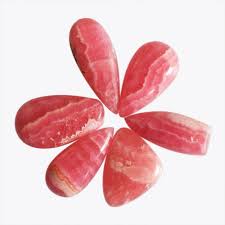 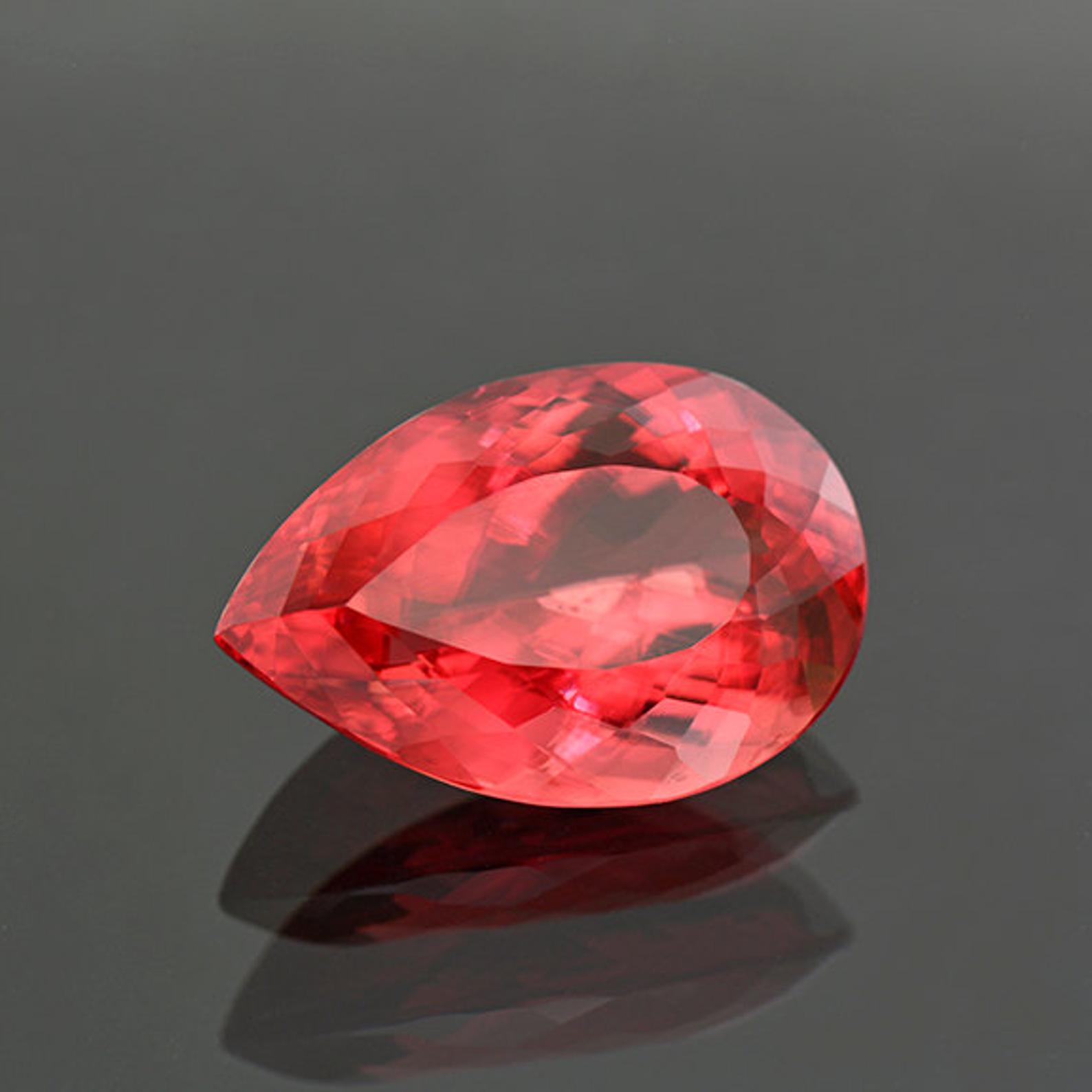 How much do you think this costs?
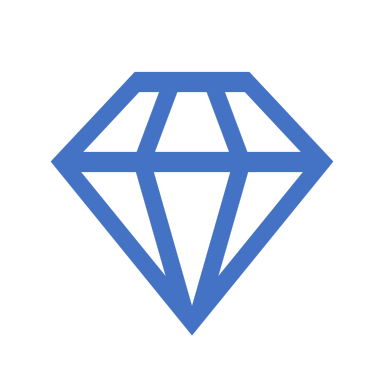 Rhodochrosite Price
Ranges vary on the compositional color of the mineral 
Medium dark red: $204 per carat.
Light pink: $241 per carat
Medium pink: $344 per carat
Medium red: $365 per carat
Medium orangey red: $436 per carat
Fun Facts
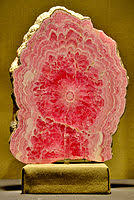 Rhodochrosite is the mineral of Colorado
Argentina's national's gemstone
Rhodochrosite supposedly has healing powers 
Very soft mineral with perfect cleavage makes the mineral very hard to cut
Works Cited
https://www.jewelsforme.com/gem_and_jewelry_library/rhodochrosite
 https://geology.com/minerals/rhodochrosite.shtml 
https://www.mindat.org/min-3406.html http://www.bernardine.com/gemstones/rhodochrosite.htm https://www.minerals.net/mineral/rhodochrosite.aspx
https://geology.com/minerals/rhodochrosite.shtml
https://en.wikipedia.org/wiki/Rhodochrosite#Use 
https://www.gemsociety.org/article/rhodochrosite-jewelry-and-gemstone-information/ http://www.chem.ucla.edu/~harding/IGOC/C/crystal.html